Programul IPA de Cooperare Transfrontalieră România – Republica Serbia
ÎNCEPUTUL DEZVOLTĂRII TURISMULUI ÎN ZONA  TRANSFRONTALIERĂ BELA CRKVA ŞI GHILAD
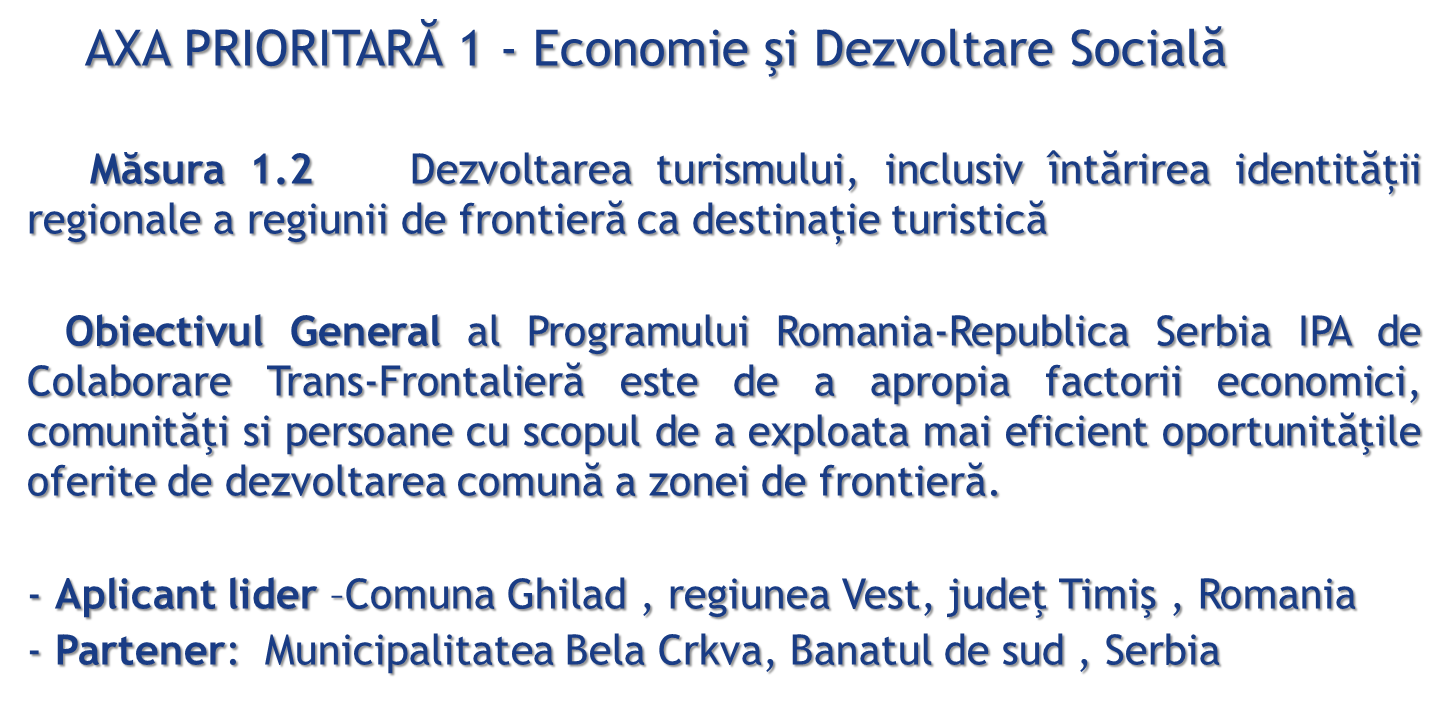 Obiectivele   Proiectului :
-Accelerarea dezvoltării locale în zona transfrontalieră Ghilad si Bela Crkva  pe baza cooperării în  promovarea turismului cultural-sportiv de week-end.
-Susţinerea turismului transfrontalier in Ghilad si Bela Crkva, promovarea produselor locale şi alte activităţi de agrement (turism sportiv, cultural, recreere în aer liber) prin îmbunătăţirea infrastructurii locale pentru găzduirea evenimentului  cultural-sportiv “Turismul  in Banat”  precum şi dezvoltarea de materiale promoţionale. 
-Promovarea iniţiativelor de cooperare transfrontalieră prin facilitarea colaborării interculturale , transfrontaliere şi consolidarea legăturilor durabile în domeniul socio-cultural.
Valoarea totală a proiectului = 522.000 euro
Lider de proiect Comuna Ghilad =457.000 euro
Partener   Municipalitatea  Bela Crkva= 65.000 euro
Durata de implementare a proiectului =  15 luni
Perioada  de implemetare = iunie 2013-septembrie 2014
Rezultatele   proiectului :
- O arenă multifunctională in Ghilad 
- Renovare teren de  sport  aer liber Grebenat 
- Realizarea  a 2 seminarii  de promovare a turismului transfrontalier in Ghilad    si  Bela Crkva :
       1.Promovarea turismului cultural , competiţional de week-end  ca pârghie  a dezvoltării turismului rural în  zonele transfrontaliere Bela Crkva –Ghilad  seminar  găzduit de municipalitatea Bela Crkva.
        2.Căi şi modalităţi de valorificare eficientă a potenţialului turistic rural  al zonei transfrontaliere Ghilad– Bela Crkva, seminar  găzduit de comuna Ghilad. 
- Două itinerarii  turistice,câte unul în fiecare ţară , cu  observarea practică a obiectivelor  din zonele de interes turistic prezentate la seminar. 
-Lansare eveniment turistic cultural , de competiţii sportive şi gastronomice , de târg,   artizanat  şi produse autohtone,  “Turismul în Banat” realizat in două etape :   Etapa I- la Ghilad   si  Etapa a II-a la Grebenac
-Realizare  site de promovare
+
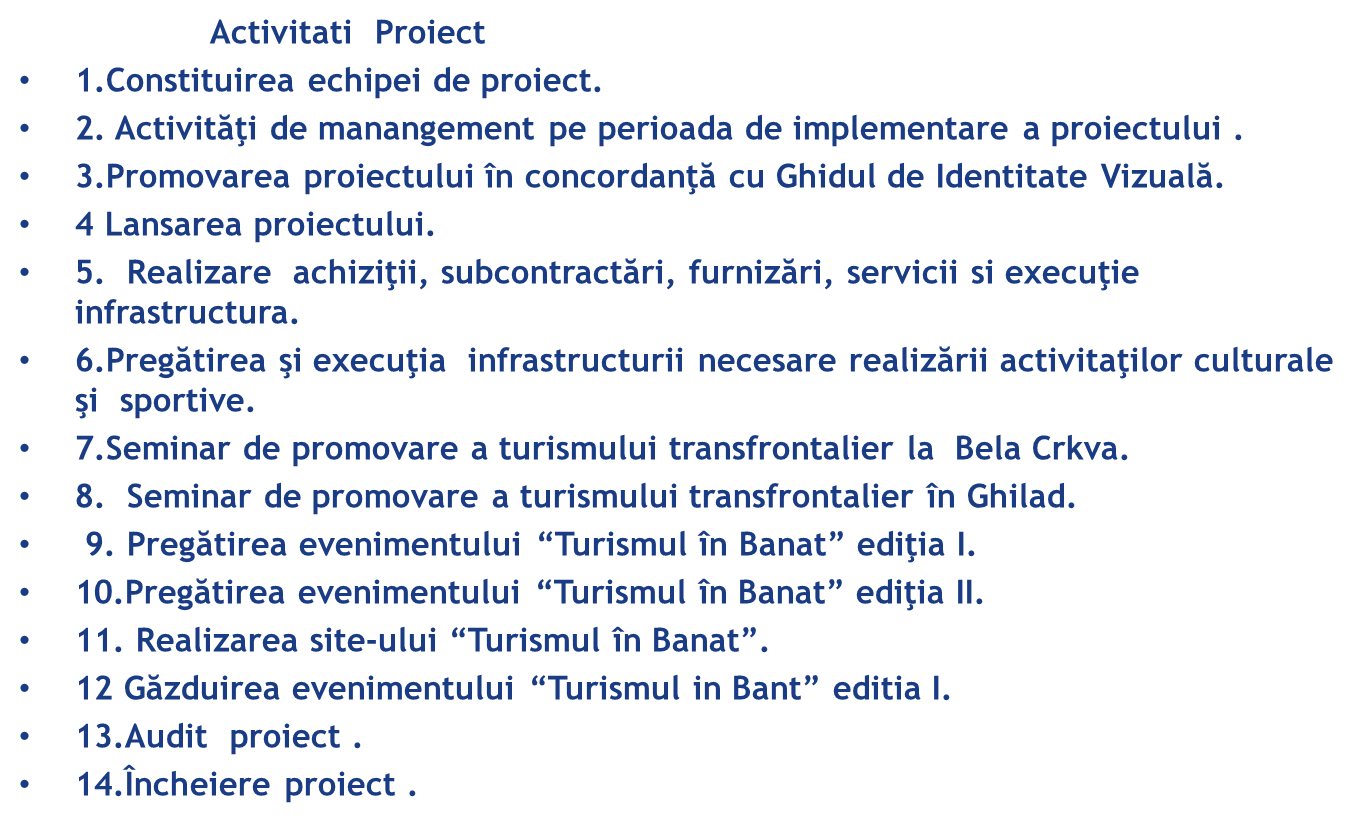 +
Grupul  ţintă :- Reprezentanti ai administraţiei publice ai comunelor învecinate( Ciacova, Jebel, Banloc, Liebling, Deta)  şi Ghilad care au potenţiale turistice asemanătoare.- Reprezentanţi ai localităţilor aparţinătoare municipalităţii Bela Crkva.-Cadrele didactice din comunele participante –Ghilad, Banloc,  Ciacova, Jebel, Liebling şi cadrele didactice din cele 13 localităţi aparţinătoare de Bela Crkva.- Reprezentanţi domeniului privat din comunele învecinate,reprezentanţi de agenţii de turism şi pensiuni agroturistice din  România şi Serbia. - Elevi din Romania  şi  elevi din Serbia.- Membri ai comunitatilor locale Romania si Serbia.- Sportivi (3 echipe de fotbal pe categorii de vârstă)- Ghilad   şi sportivi (3 echipe de fotbal pe categorii de vârstă) Grebenac.- Participanţi la târg, concurenţi la concursul culinar.-Aproximativ 300 –participanţi la  componenta culturală ( interpreţi, formaţii de dansuri) România  şi Serbia.
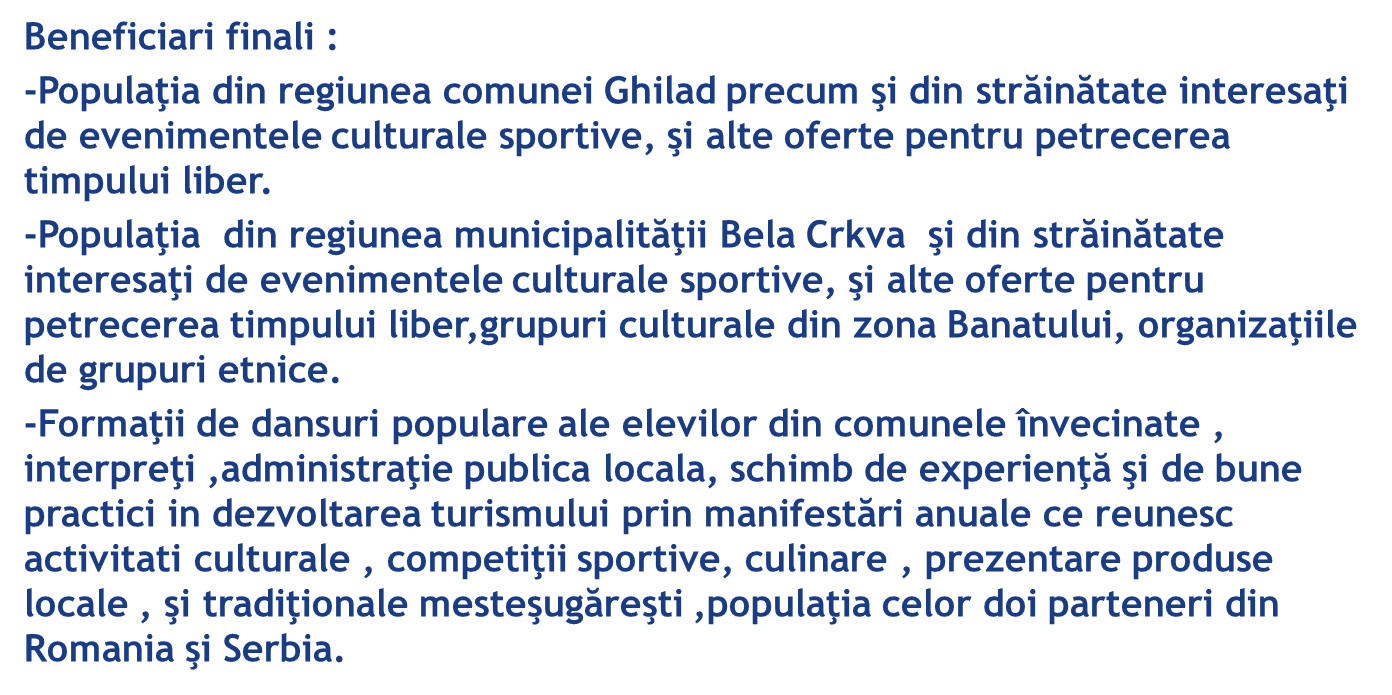 Vă mulțumesc!
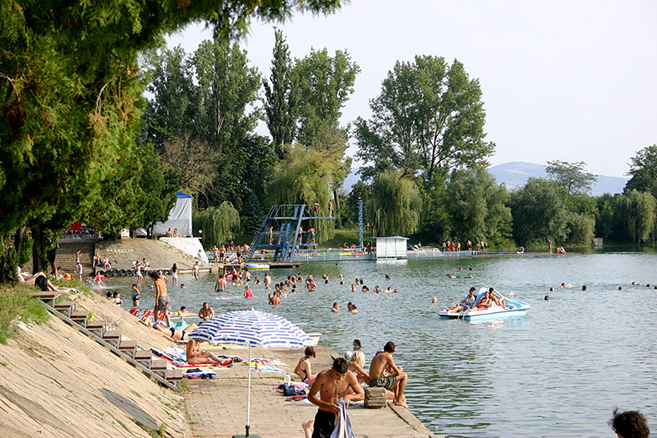 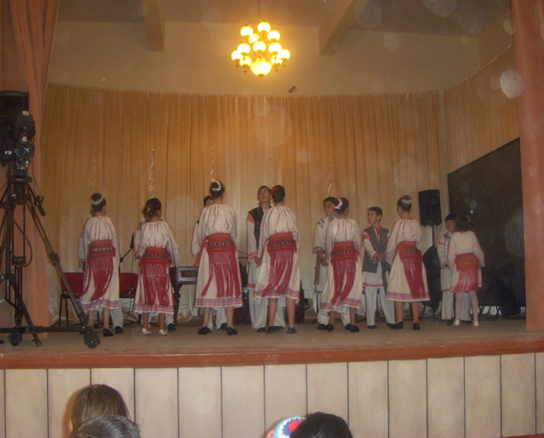